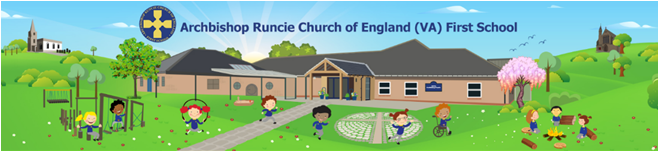 In Geography, we will be learning about what location means, the worlds 7 continents and 5 oceans, the hot and cold areas of the world, the way that people and places can be affected by location and place and we will consider the significance of the north pole. 

Key vocabulary: temperature, ocean, Earth, continent, climate, poles, equator, population, human geography, physical geography
We are reading:

James and the Giant Peach by 
Roald Dahl
Fact file on penguins 
List Poetry
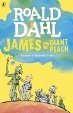 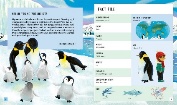 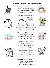 Year 2
Knowledge Organiser
Weeks 16 - 22
In English, we will begin by developing our punctuation skills by using commas in a list. We will also continue to use expanded noun phrases in our writing and ensure our writing is exciting by using adjectives. We will practise writing different types of sentences such as statements, questions, exclamations and commands. We will be improving our writing by focussing on quality over quantity. We will make sure that we remember our non-negotiables when writing including, full stops, capital letters and finger spaces. 
Our handwriting focus will be forming our letters correctly and ensuring that we show descending letters below the line and ascending letters as taller than the others. 

Key vocabulary: adjective, punctuation, expanded noun phrases, ascenders, descenders
In Computing, we will be using the iPad and laptops to consider algorithms and debugging. 
We will develop an understanding of what algorithms are, how to program them and how they can be developed to be more efficient alongside the introduction of loops.  

Keu vocabulary: – loop, predict, bug, abstraction
Be courageous; be strong. Do everything in love. 1 Corinthians 16:13-14
In PE this half term, we will begin by learning to perform simple movement patterns of at least four elements, perform jumps with power and control, master basic movements, stay physically active for sustained periods of time and become increasingly competent with the skills we have learned.  

Key vocabulary: balance, shape, bridge, jump, Front-straddle, puck, v-sit. 

PE day: Monday
In music, we will begin the term of by thinking about pitch. We will be exploring the song ‘Once a Man Fell in a Well’, playing it using tuned percussion and reading simple symbols representing pitch.

Key vocabulary: dot, high, low, musical sentence
In Maths we will be begin by recognising equal groups, making equal groups and then adding equal groups. We will then introduce the multiplication symbol to children, consider multiplication sentences and then use arrays to help us. We will then move on to making equal groups by grouping then making equal groups by sharing. After this, we will move onto the 2 times-table, dividing by 2, doubling and halving, odd and even numbers the 10 times- table, dividing by 10, the 5 times-table and dividing by 5.  

Key vocabulary: multiplication, division, array, equal groups, sharing
In PSHE, we will be learning about ‘Safety and the Changing Body’. 
We will introduce the internet, consider how we communicate online, consider the differences between secrets and surprises, we will begin to understand the concept of privacy and the language for body parts. We will move onto private body parts and then finish off by looking at road safety. 

Key vocabulary: medicine, private, secret, surprises, consent
In D&T, we will be developing our knowledge of using materials to design and build a fairground wheel. 

Key vocabulary: frame, model, opinion, design brief, design criteria, evaluate, rotate, survey
In Science this term, we will be learning about ‘;Everyday Materials’.

We will learn to recognise that objects are made from materials that suit their uses, that the shape of some solid objects can be changed, that some materials are more suitable for an object than others and that some materials can be made stronger.  

Key vocabulary: material, bend, block graph, elastic, flexible, property
You can help your child by:
Listening to your child read daily
Visiting the library to encourage pleasure for reading
Helping them learn x2, x5, x10 and x3 times tables
In RE this term, we will be considering why being thankful is important, what the impact of prayer is for Christians and if everybody thinks the same about prayer. 
We will then move on to thinking about what a parable is and what the parable of the lost son teaches Christians. 
Children will consider how Christians, like God, show love and forgiveness.

Key vocabulary: love, leader, values, parable, hidden
Key dates this half term:
School reopens after Christmas holiday Monday 6th January
Family Bingo Night – Friday 7th February 
Safer Internet Day – Tuesday 11th February